The Encoding Complexity of Two Dimensional Range Minimum Data Structures
Assumption
1 ≤ m ≤ n
Cost
Space (bits)
Query time
Preprocessing time
Models
Indexing (input accessible)
Encoding (input not accessible)
i1
i2
j1
j2
RMQ(i1, i2, j1, j2) = (2,3) 
= position of min
MADALGO, October 2, 2013 (Work presented at ESA 2013)
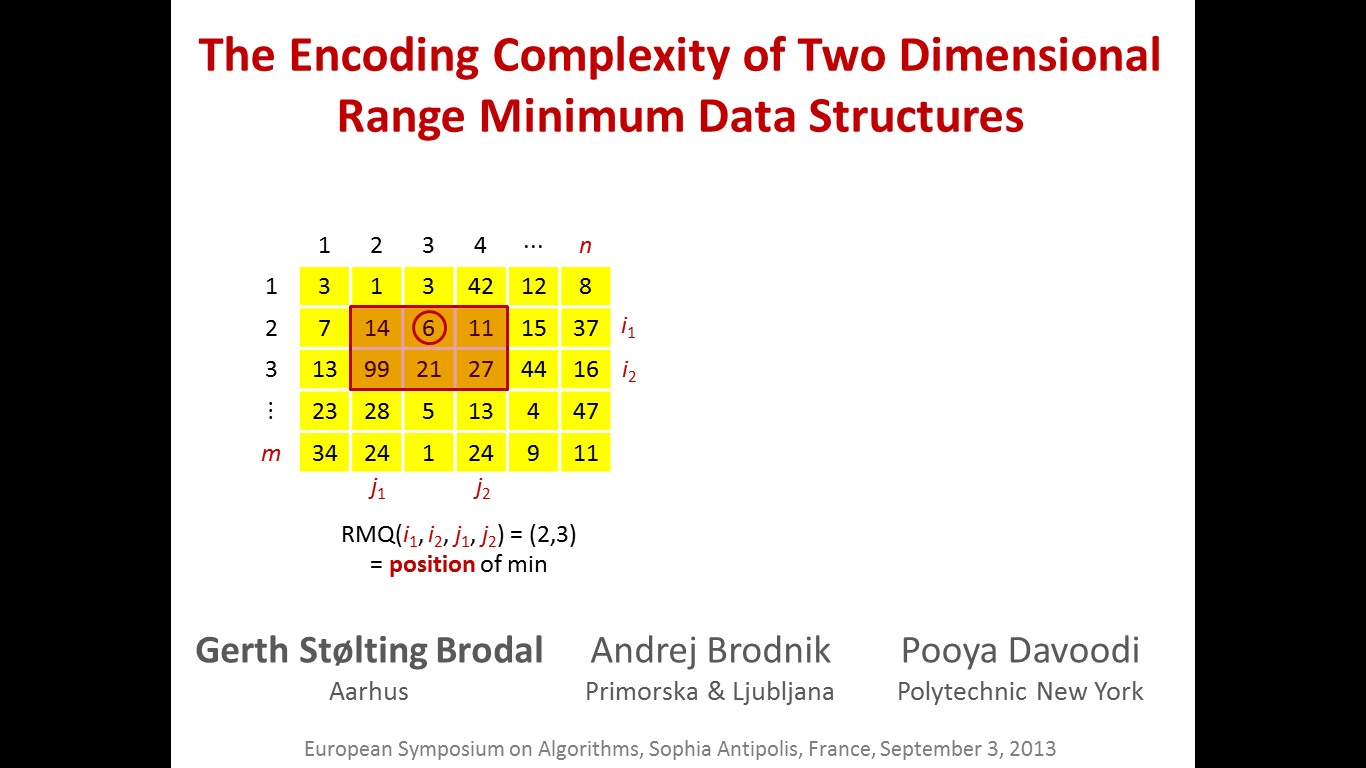 Some (Trivial) Results
Encoding m = 1 (Cartesian tree)
RMQ(j1, j2) = NCA(j1, j2)
1
2
8
3
9
4
10
6
14
5
11
7
n
j1
j2
1
min ?
To support RMQ queries we need...
tree structure (111101001100110000100100)
mapping between nodes and cells (inorder)
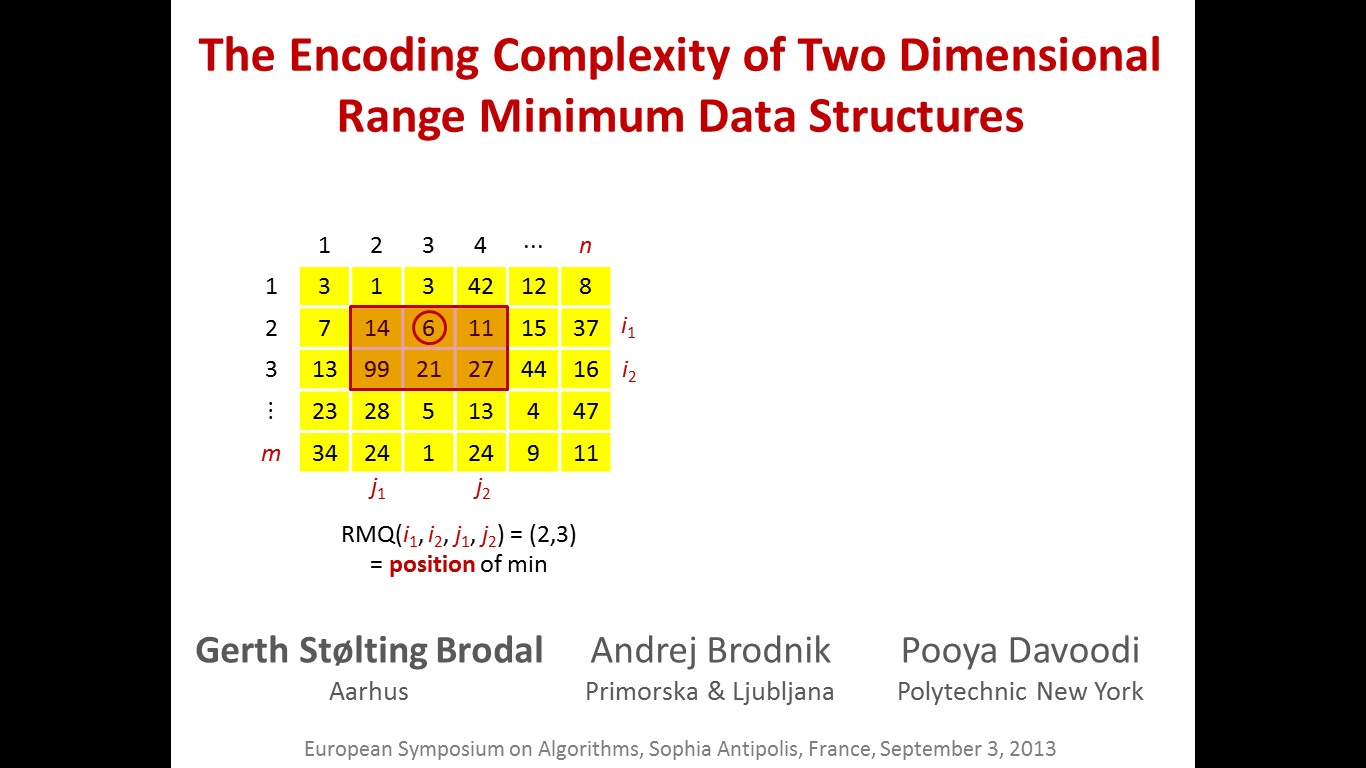 Some (Less Trivial) Results
[Speaker Notes: FH07 = Fischer & Heun, ESCAPE 2007
DLW09 = Demaine, Landau & Weiman ICALP 2009
AY10 = Atallah, Yuan SODA 2010
F10 = Fischer LATIN 2010
BDLRR12 = Brodal, Davoodi, Lewenstein, Raman, Rao ESA 2012]
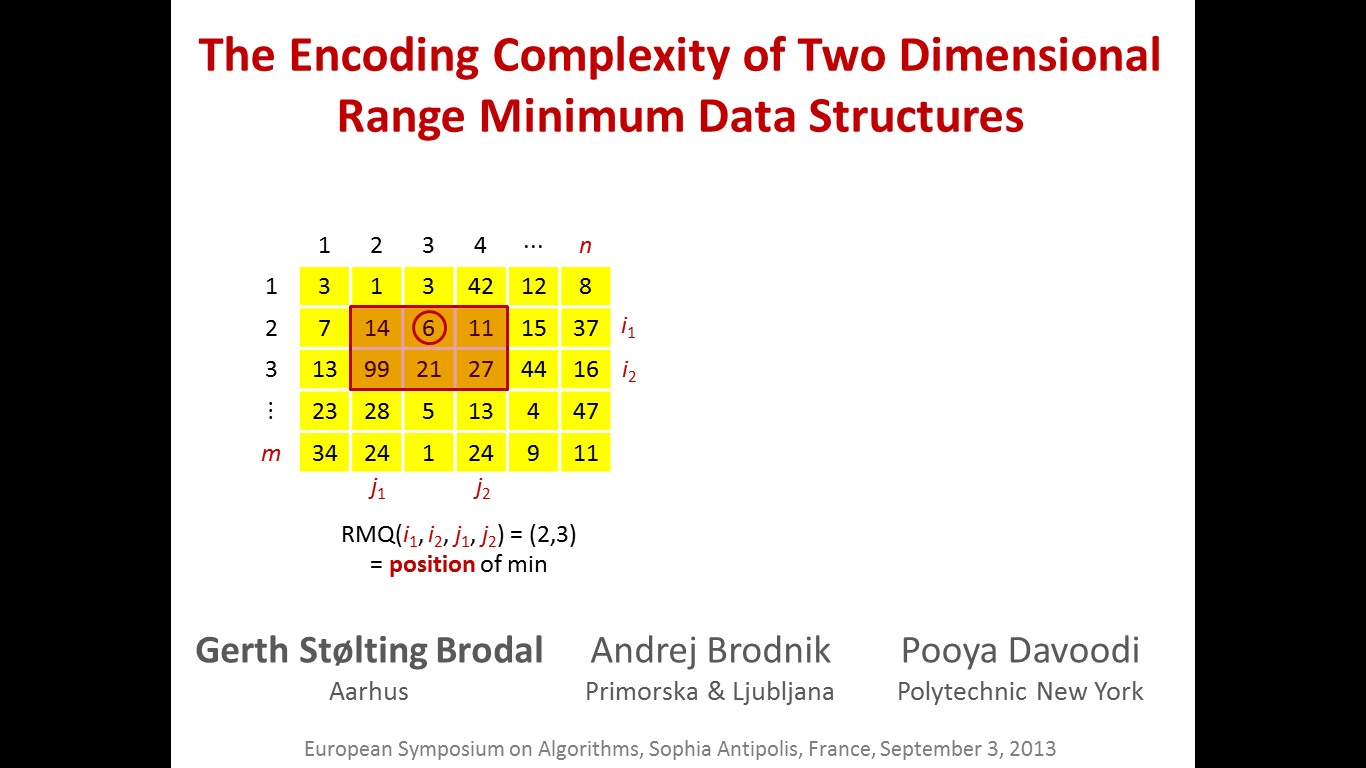 New Results
O(mn(log m+loglog n)) bits
tree representation
component decomposition
 O(mnlog mlog* n)) bits
bootstrapping
 O(mnlog m) bits
relative positions of roots
refined component construction
Tree Representation
12
10
8
6
7
2
Requirements
(Index of ) Cells  leafs
Query  Answer = rightmost leaf
1
12
10
8
11
9
6
7
5
4
3
2
Trivial solution
Sort leafs
Ω(mnlog n) bits
12
11
10
9
8
7
6
5
4
3
2
1
Components  = 3
L
Construction
Consider elements in decreasing order
Find connected components with size ≥ 
L-adjacency    |C1|≤ 4-3, |Ci|≤ 2m
Representation



O(mn + mn/log n + mnlog m + mnlog(m))


 = log n    O(mn(log m+loglog n))
1
L-adjacency
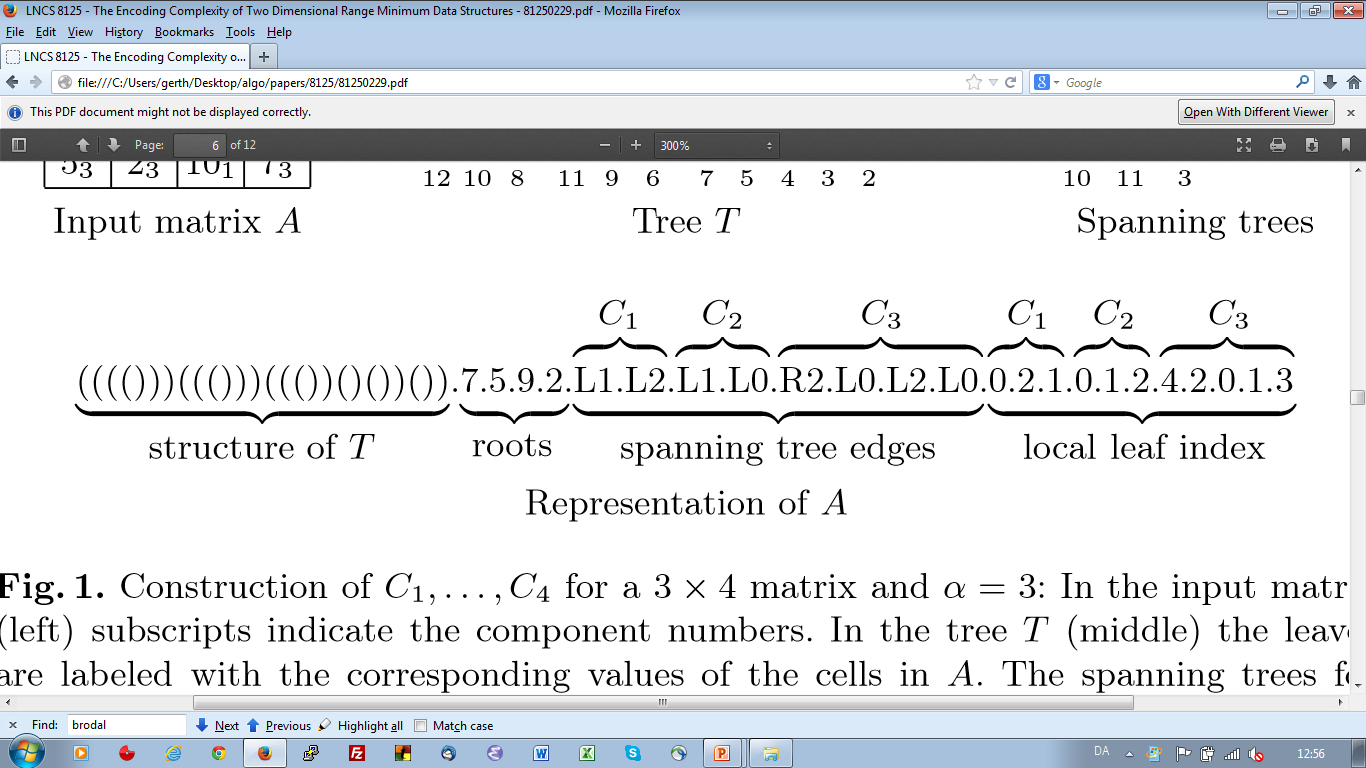 12
10
8
11
9
6
7
5
4
3
2
C2
C3
C1
1
Spanning tree structures
Spanning tree edges
Local leaf ranks in components
Component
root positions
12
10
8
11
9
6
7
5
4
3
2
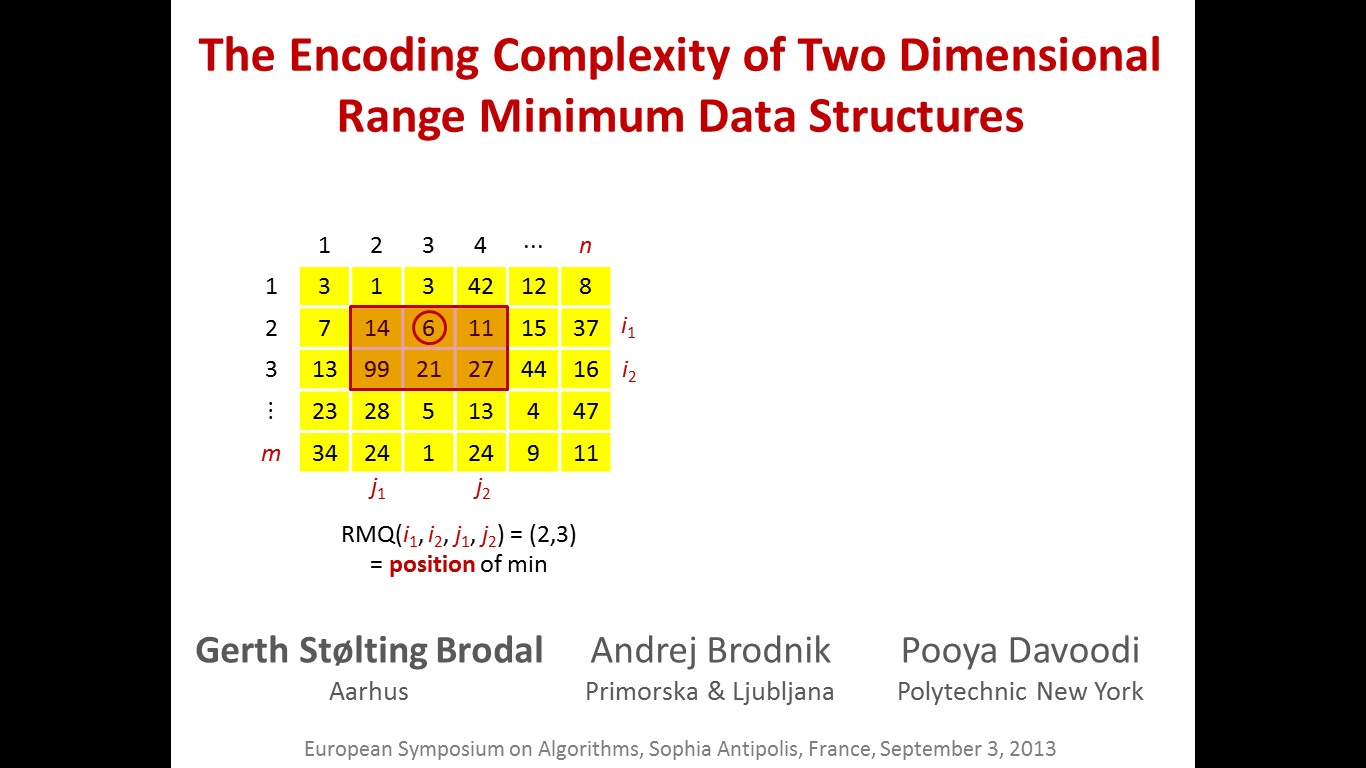 Results
better upper or lower bound ?
Thank you
[Speaker Notes: FH07 = Fischer & Heun, ESCAPE 2007
DLW09 = Demaine, Landau & Weiman ICALP 2009
AY10 = Atallah, Yuan SODA 2010
F10 = Fischer STACS 2010
BDLRR12 = Brodal, Davoodi, Lewenstein, Raman, Rao ESA 2012]